Урок актуализации и систематизации лексико-грамматического материала Модуля 4, УМК «Spotlight 3»
Решитько Юлия Ивановна
учитель английского языка
МБОУ СОШ №3, г. Чехов
If a dog chews shoes whose shoes does he choose?
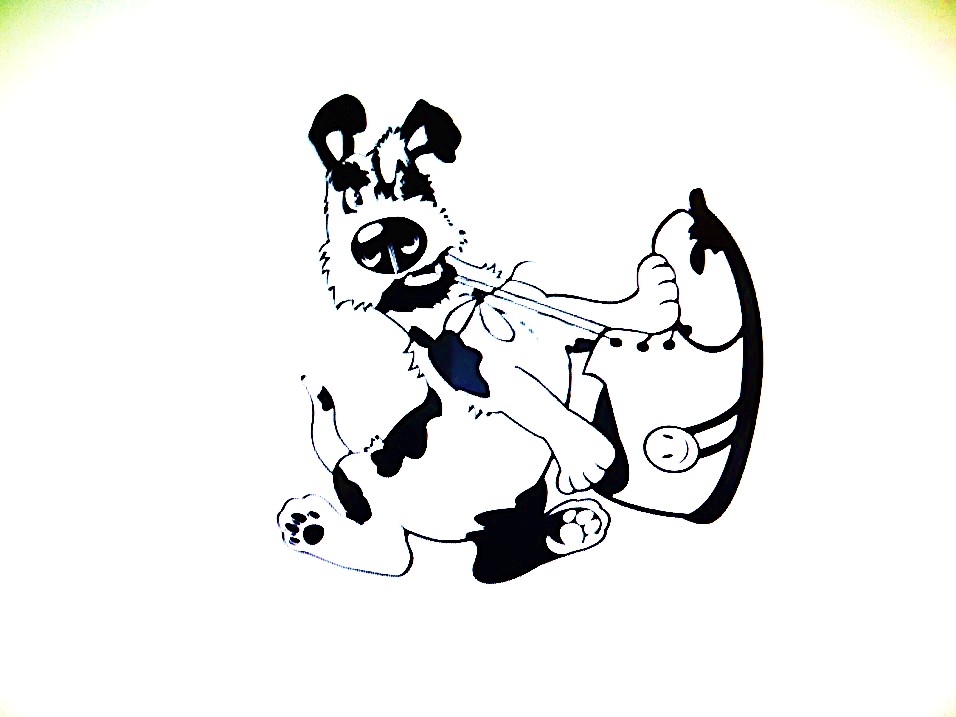 2
In my toy box
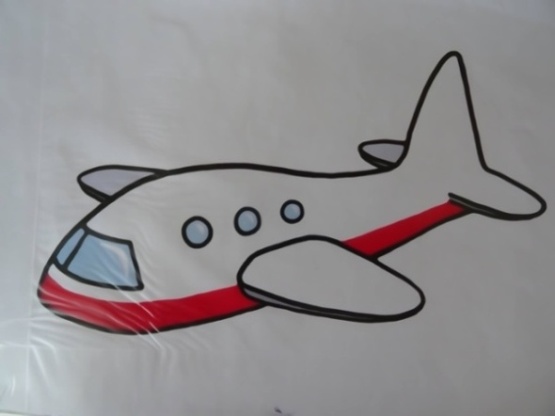 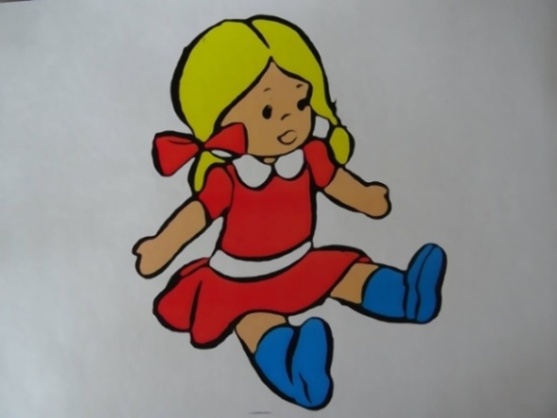 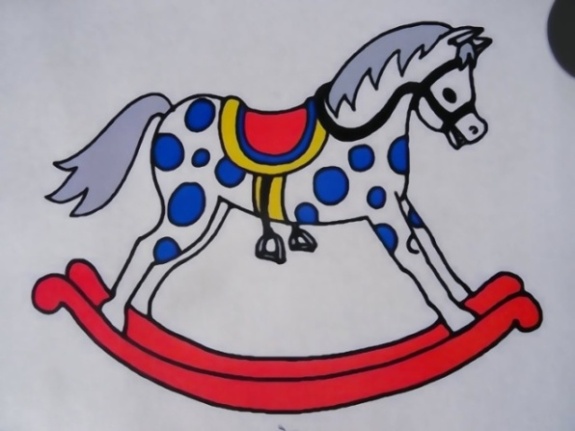 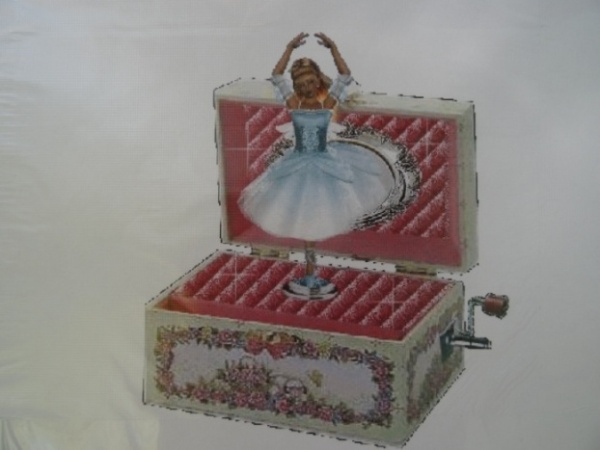 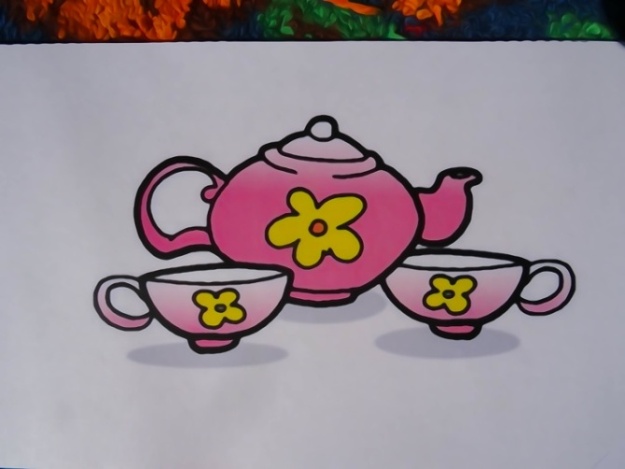 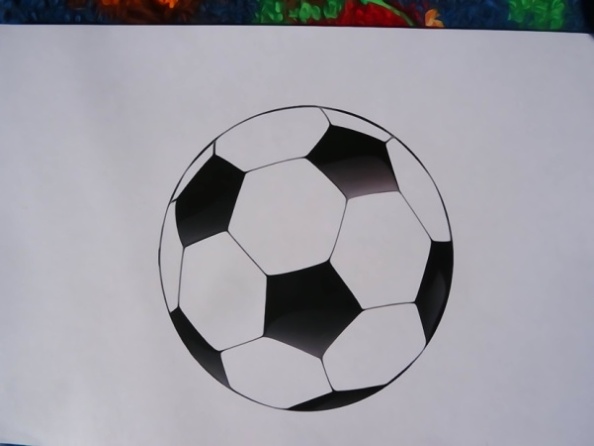 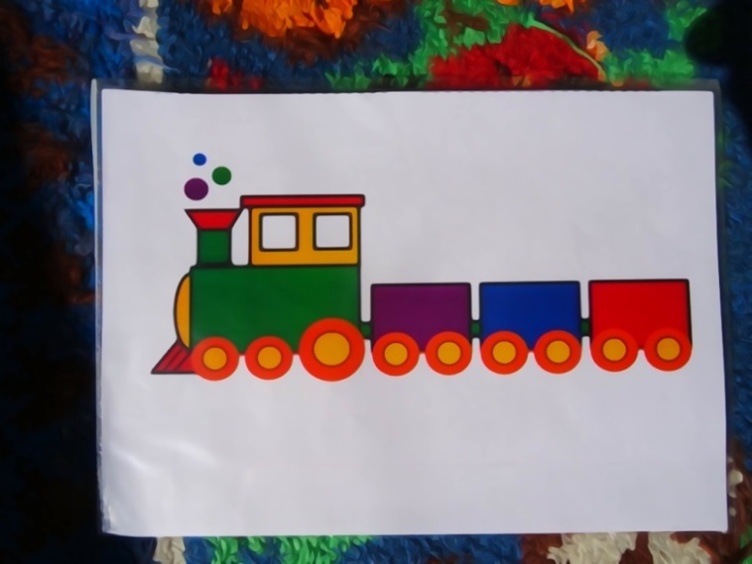 3
Вставим пропущенные буквы
4
There is a toy box in my room 
And there are many toys.
Some toys are only good for girls
And some for girls and boys.
For boys
For girls
For boys and girls
5
In my room
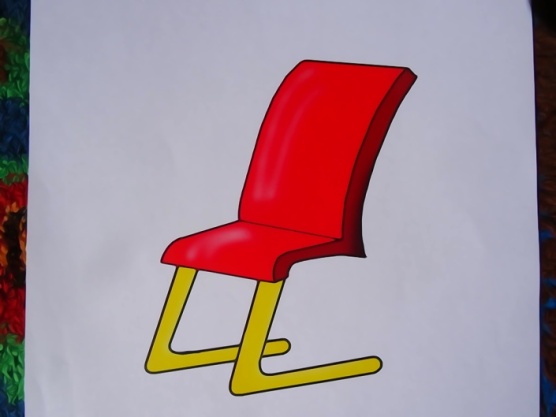 Computer
Desk
TV
Lamp
Chair
Armchair
Radio
Bed
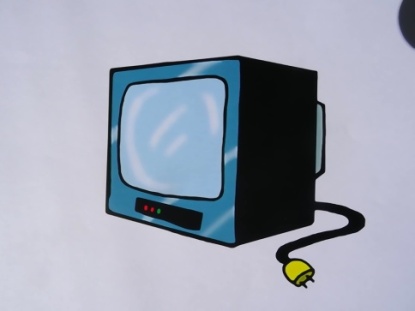 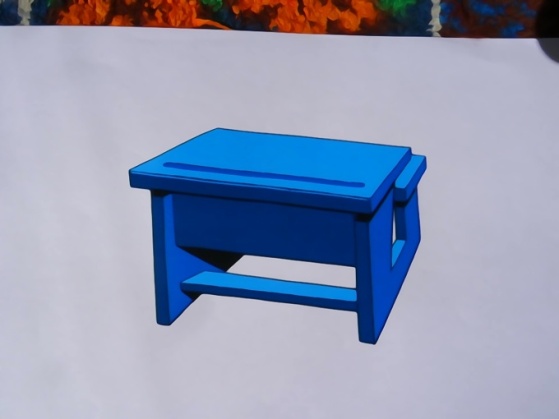 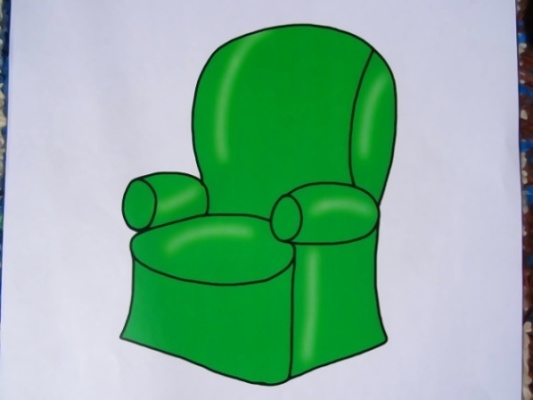 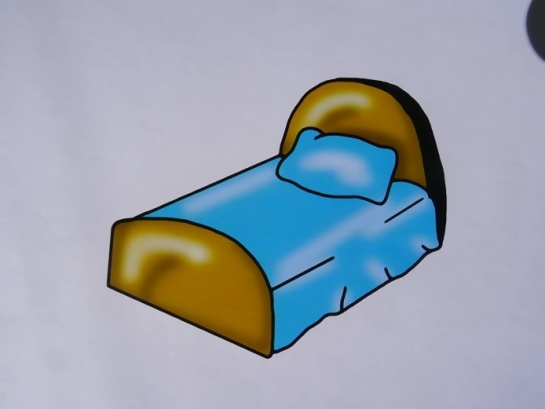 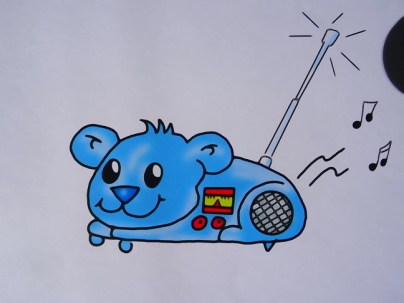 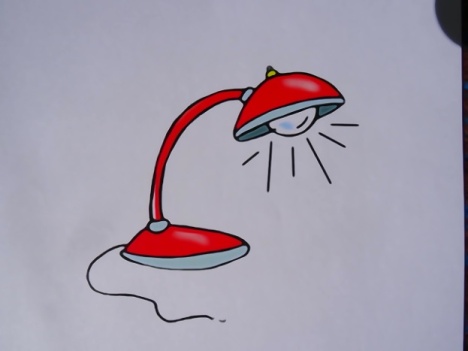 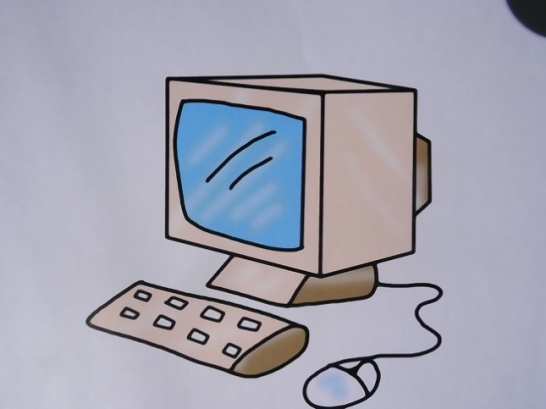 6
are
is
is
are
7
Составим из слов предложения
table
These
Is
is
This
desk
a
That
are
are
my
Those
These
our
pens
your
are
That
bear
toys
books
teddy
is
a
a
8
This that these those
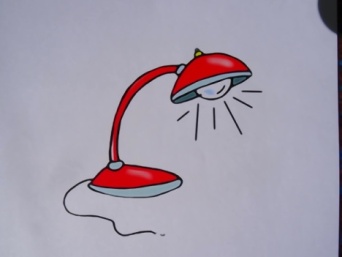 … is my lamp. 
… are my dolls.
… are my balls.
… is my radio.
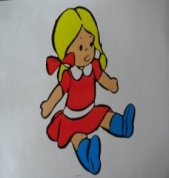 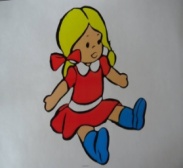 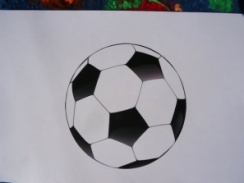 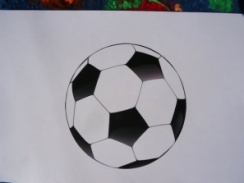 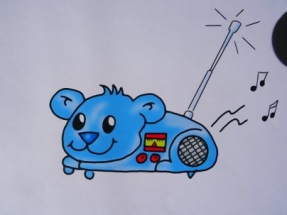 9
Clown/hat
Monkey/umbrella
Girl/skirt
10
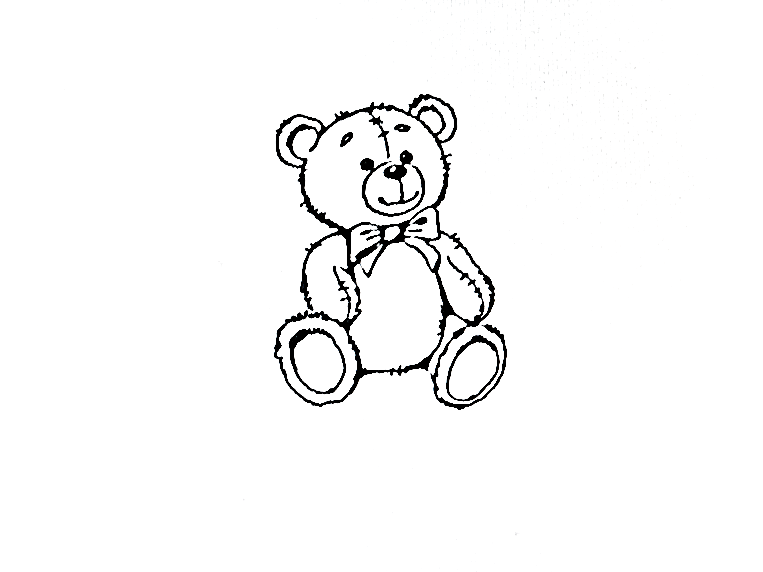 This bear
This bear is white.
That bear is brown.
This bear is in the Zoo.
That bear is in the town.
This bear is big.
That bear is small.
This bear has a drum.
That bear has a ball.
This bear likes ice-cream.
That bear likes jam.
This bear is Michael.
That bear is Sam.
That bear
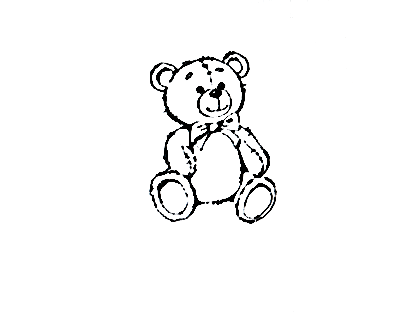 11
Артикли
а
an
12
Выберем правильный ответ
13
The lesson is over.Goodbye!